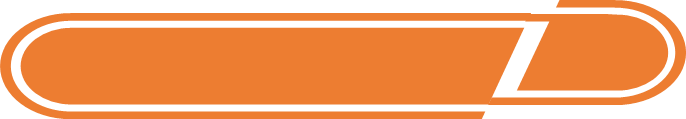 ལོ་རིམ་དགུ་བའི་སྟོད་ཆ།
19
༄༅། །བདག་གི་གཞོན་ནུའི་ལོ་རབས།
གཙང་སྨྱོན་ཧེ་རུ་ཀ་རུས་པའི་རྒྱན་ཅན།
རྩོམ་པ་པོ་ངོ་སྤྲོད།
མི་ལ་རས་པ་ངོ་སྤྲོད།
01
02
གོ་རིམ།
ཐ་སྙད་མཆན་འགྲེལ།
སློབ་ཚན་དབྱེ་ཞིབ།
06
04
05
03
07
08
རྩོམ་སྟངས་ཁྱད་ཆོས།
བརྗོད་སྙིང་།
བསམ་གཞིག་དང་ལག་ལེན།
ལས་བྱ།
རྩོམ་པ་པོ་ངོ་སྤྲོད།
01
གཙང་སྨྱོན་ཧེ་རུ་ཀ་རུས་པའི་རྒྱན་ཅན་ནི། གཙང་མྱང་སྟོད་སྟག་ཚལ་དུ་ཡབ་སངས་རྒྱས་དཔལ་ལྡན་དང་ཡུམ་སངས་རྒྱས་འགྲམ་གཉིས་ཀྱི་སྲས་སུ་སྤྱི་ལོ༡༤༥༢ལོར་འཁྲུངས། དགུང་ལོ་བདུན་པར་མཁན་ཆེན་ཀུན་དགའ་སངས་རྒྱས་ཀྱི་དྲུང་ནས་རབ་ཏུ་བྱུང་སྟེ་མཚན་ལ་སངས་རྒྱས་རྒྱལ་མཚན་ཞེས་གསོལ། དགུང་ལོ་བཅོ་བརྒྱད་པར་ཙ་རིར་བྱོན་ཏེ་རྗེ་བཙུན་ཤ་ཧ་རབ་འབྱམས་པ་སངས་རྒྱས་སེང་གེ་དང་མཇལ་ནས་བཀའ་བརྒྱུད་ཀྱི་ཆོས་འཁོར་ཕལ་མོ་ཆེའི་ལུང་གསན། ཁོང་གིས་ཕལ་ཆེར་ཧེ་རུ་ཀའི་ཆ་བྱད་རུས་རྒྱན་དང་ཐོད་པ།  རྐང་གླིང་། ཁ་ཊཱི་རྣམས་འཆང་ཞིང་དུར་ཁྲོད་དང་གྲོང་གསེབ་ངེས་མེད་དུ་བྱོན་ནས་ཐ་མལ་གྱི་བློར་མི་ཆུད་པའི་ཐོ་ཅོའི་སྤྱོད་པ་སྣ་ཚོགས་མཛད་པས་གཙང་སྨྱོན་ཞེས་གྲགས།  སྤྱི་ལོ༡༤༨༨ལོར་རྗེ་བཙུན་མི་ལའི་རྣམ་ཐར་ལྗགས་རྩོམ་མཛད། མཐར་དགུང་ལོ་ང་དྲུག་པ་སྤྱི་ལོ༡༥༠༧ལོ་རས་ཆུང་ཕུག་ཏུ་སྐུ་གཤེགས་སོ།
མི་ལ་རས་པ་ངོ་སྤྲོད།
02
རྗེ་བཙུན་མི་ལ་རས་པ་（༡༠༤༠~༡༡༢༣）ནི་ཡབ་མི་ལ་ཤེས་རབ་རྒྱལ་མཚན་དང་ཡུམ་མྱང་ཚ་དཀར་རྒྱན་གཉིས་ཀྱི་སྲས་སུ་ལ་སྟོད་གུང་ཐང་སྐྱ་རྔ་རྩ་ཞེས་པར་སྐུ་འཁྲུངས་པ་དང་། མིང་ལ་ཐོས་པ་དགའ་ཟེར།   ཡབ་འདས་རྗེས་ཁོང་གི་ཨ་ཁུ་དང་ཨ་ནེས་མ་སྨད་གསུམ་པོའི་ནོར་ཡོད་རྒུ་འཕྲོག་ནས་སྡུག་ལས་སྣ་ཚོགས་བཏང་བས་བླ་མ་གཡུང་སྟོན་ཁྲོ་རྒྱལ་དང་། ཁུ་ལུང་པ་ཡོན་ཏན་རྒྱ་མཚོའི་མདུན་ནས་མཐུ་དང་སེར་བའི་གདམས་ངག་བསླབས་ཏེ། ཨ་ཁུ་ཨ་ནེ་གཉིས་ལ་འཁོན་ལན་བསློགས་མོད། རྗེས་ནས་སྡུག་སྒྲིབ་ལ་འགྱོད་པ་ཆེན་པོ་སྐྱེས་ནས། རྗེ་བཙུན་མར་པ་ལས་གདམས་ངག་མང་དུ་གསན་ཏེ། ན་བཟའ་རས་རྐྱང་དང་ཞལ་ཟས་ཟྭ་ཚོད་ཙམ་ལ་བརྟེན་ནས་སྒོམ་སྒྲུབ་མཛད་དེ་མཐར་ཚེ་གཅིག་ལུས་གཅིག་ལ་འཚང་རྒྱ་བར་གྱུར་ཅིང་། དགུང་ལོ་བརྒྱད་ཅུ་གྱ་བཞི་ལ་བཞུགས། ཁོང་གིས་རས་ཆུང་རྡོ་རྗེ་གྲགས་པ་དང་མཉམ་མེད་དྭགས་པོ་ལྷ་རྗེ་སོགས་སློབ་མ་མང་པོ་བསྐྱངས་ཡོད།
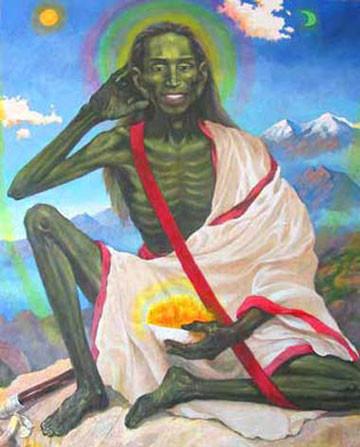 ཐ་སྙད་མཆན་འགྲེལ།
03
སྐྱོས་མ།  ལག་རྟགས་སམ་འབུལ་རྟེན་དངོས་པོ།
ཡོག་པ།  མེ་དཀྲུག་བྱེད་ཀྱི་དབྱུག་པའི་མིང་། མེ་ཡོག་ཀྱང་ཟེར།
ཕར་ཤུད་དེ་བ།  མགོ་ལ་འགོམས་ནས་འགྲོ་བའི་དོན།
ཚོས་ལྟང་གཉིས་བུར་ལྟང་གཉིས། ལྟང་ནི་ཀོ་བས་བཏུམས་པའི་དོ་བོའི་མིང་། ཚོས་ནི་རས་རྩི། བུར་ནི་བུ་ 
                          རམ་སྟེ། རས་རྩི་དོ་བོ་གཉིས་དང་བུ་རམ་དོ་བོ་གཉིས་ཀྱི་དོན།
བསྙེན་པ།  ཐག་ཉེ་སར་བཏུད་དེ་བསྟེན་པའམ་སྒྲུབ་པའི་དོན། 
གཏང་རག  གཞན་ལ་བཅོལ་བའི་བྱ་བ་ལེགས་པོར་གྲུབ་པར་དྲིན་གསོར་འབུལ་བའི་ཡོན་དང་བྱ་དགའི་མིང་། 
ཁ་ཕྱིར་འགྲོལ།  གཞན་གྱི་ཁ་ལ་ཉན་པའམ་རྗེས་སུ་འབྲངས་པའི་དོན།
སློབ་ཚན་དབྱེ་ཞིབ།
04
རྩོམ་ཡིག་འདིའི་ནང་དོན་དང་དོན་གྱི་བྱུང་རིམ་ལ་གཞིགས་ནས་ཁག་གསུམ་དུ་དབྱེ་ཆོག
༡
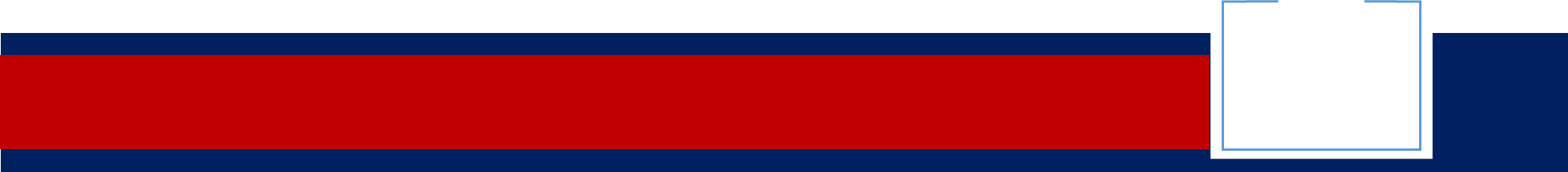 ཁག་དང་པོ། རང་གྲུབ་ཚན་པ་དང་པོ་ནས་ལྔ་པའི་བར།
ཁག་དང་པོའི་ནང་དུ་མྱང་ཚ་དཀར་རྒྱན་གྱིས་བུ་ཐོས་པ་དགའ་མཐུ་སློབ་ཏུ་བཏང་བའི་སྐོར་བྲིས་ཡོད།
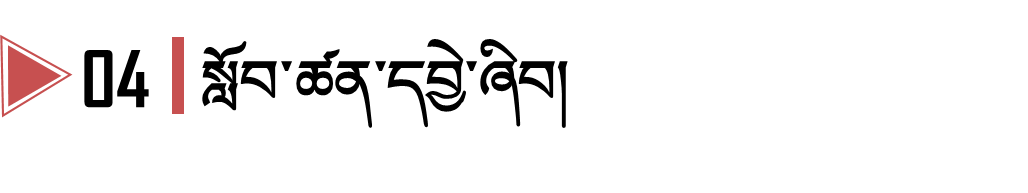 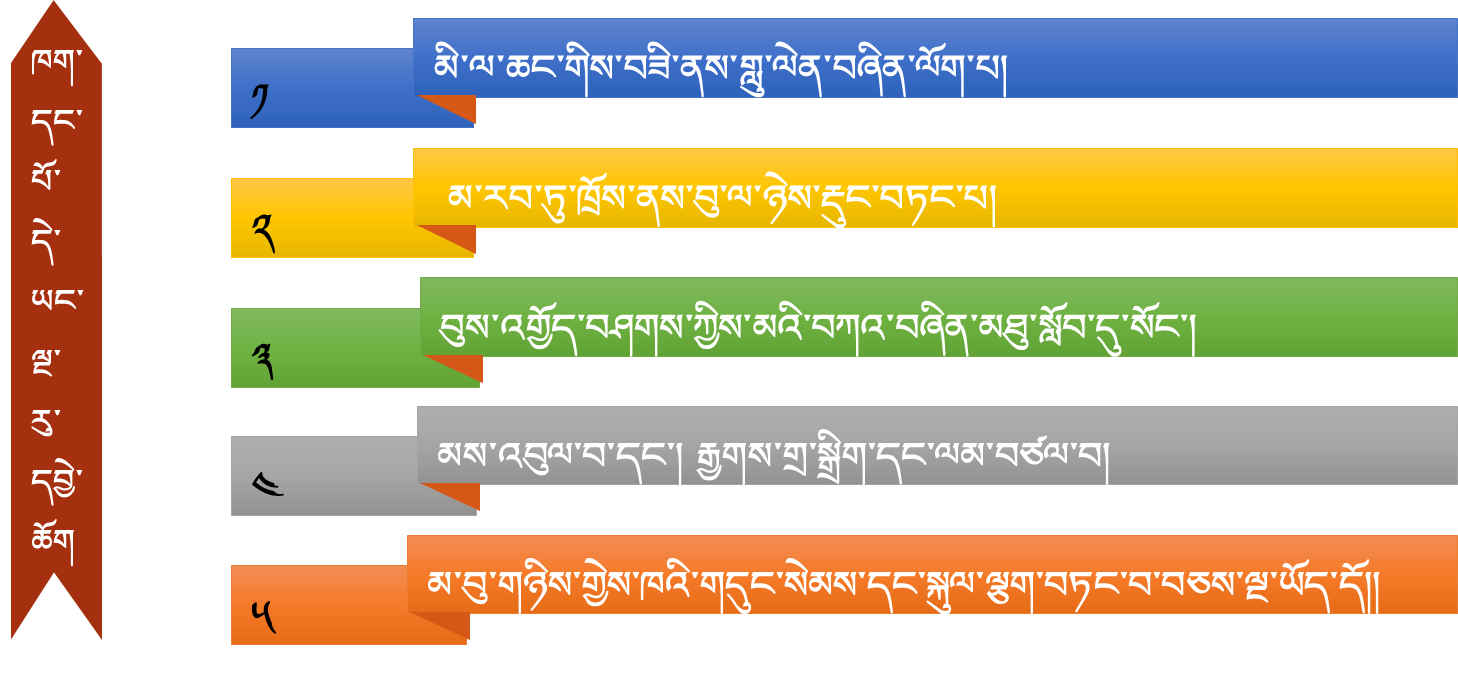 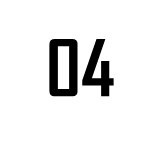 སློབ་ཚན་དབྱེ་ཞིབ།
ཁག་དང་པོའི་དྲི་བ།
བུ་མི་ལ་རས་པས་གླུ་ལེན་བཞིན་དུ་ཁྱིམ་ལ་ལོག་སྐབས། མས་དེ་ལྟར་ཉེས་རྡུང་གཏོང་དགོས་པའི་རྒྱུ་མཚན་ཅི་ཡིན། དེ་ལས་མིའི་སེམས་ཁམས་ཅི་འདྲ་ཞིག་མཚོན་གྱིན་འདུག་གམ།

ལན། ཨ་ཁུ་དང་ཨ་མྱེ་མི་ལས་ཁྱིམ་རྒྱུད་ཀྱི་རྒྱུ་ནོར་ཐམས་ཅད་འཕྲོག་ཅིང་། མ་སྨད་སེམས་སྡུག་གིས་མནར་བཞིན་པའི་འཁོན་འཛིན་དེ་བརྗེད་པར་དོགས་ཏེ་ཉེས་རྡུང་བཏང་བ་དང་། དེ་ལས་མས་རང་གི་དགྲ་ཤ་ལེན་རྒྱུའི་རེ་བ་དེ་བུ་ལ་བཅོལ་བའི་ངར་སེམས་མངོན་གྱིན་ཡོད།
༢
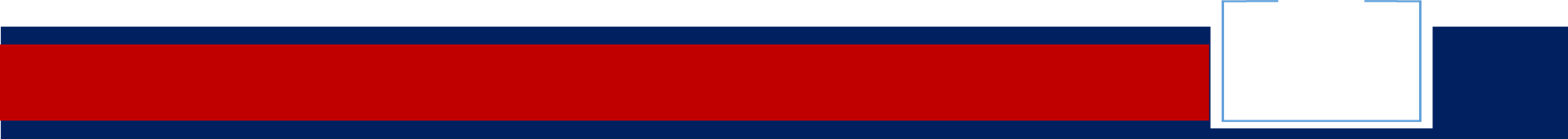 ཁག་གཉིས་པ། རང་བྱུང་ཚན༢~༧བར་ཡིན།
དེའི་ནང་དུ་ཐོས་པ་དགའམ་མི་ལ་རས་པས་དཀའ་སྡུག་སྣ་ཚོགས་སྤྱད་དེ། བླ་མའི་དྲུང་ནས་མཐུ་སྦྱངས་པའི་བརྒྱུད་རིམ་ཞིབ་འབྲི་དང་། མཐུ་བཏང་པའི་སྐོར་བྲིས་ཡོད།
སློབ་ཚན་དབྱེ་ཞིབ།
04
མི་ལ་རས་པ་དང་བཅས་པ་ཡར་ཀླུང་སྐྱོར་པོ་དྲུང་བྱ་བར་ཕེབས་ནས་བླ་མ་གཡུང་སྟོན་ཁྲོ་རྒྱལ་དགེ་རྒན་དུ་བསྟེན་པ།
༡
ཁག་
གཉིས་
པ
དེ་
ཡང་
བཞི་
རུ་
དབྱེ་
ཆོག
གྲོགས་པོ་གཞན་ནི་མན་ངག་བསླབས་ནས་ཕྱིར་ལོག་ཀྱང་མི་ལས་ཡིད་མ་འཚེངས་པར་ཕྱིར་མ་ལོག
༢
མི་ལ་རས་པའི་ཅི་བཤད་བདེན་མིན་བརྟག་ཆེད་བང་ཆེན་མི་ལའི་ཡུལ་དུ་རྟག་པར་བཏང་བས་བདེན་ཐག་ཆོད་པ།
༣
བླ་མས་རང་གི་སྲས་དང་བཅས་ཏེ་མི་ལ་བླ་མ་ཡོན་ཏན་རྒྱ་མཚོའི་མདུན་དུ་མཐུ་སྦྱངས་དུ་བཏང་ནས་་མཐུ་བཏང་བའི་སྐོར།
༤
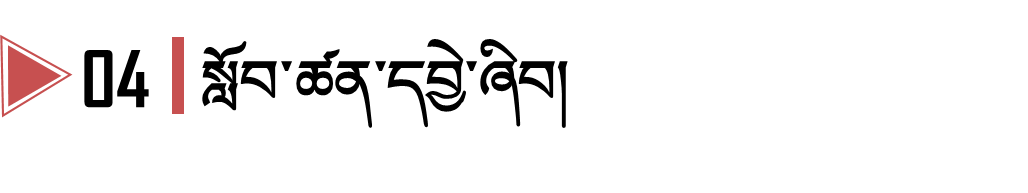 ཁག་གཉིས་པའི་དྲི་བ།
མི་ལ་རས་པར་འབུལ་མཚན་བརྒྱ་འབོད་སྟོང་འབོད་བྱ་རྒྱུ་མེད་ཀྱང་ལམ་ནས་མཐུ་མཐར་ཕྱིན་པ་བསླབ་རྒྱུའི་ཁས་བླངས་པའི་རྒྱུ་མཚན་གང་རེད་དམ།
ལན། མི་ལ་འབུད་ཚན་གྱ་ནོམ་པ་འབུལ་རྒྱུ་མེད་ཀྱང་ལུས་ངག་ཡིད་གསུམ་འབུལ་མཁན་ཁོང་ཙམ་ལས་མ་བྱུང་ལ། དེ་བས་མི་ལས་སྦྱོང་བའི་མཐུ་ནི་མ་རུང་བའི་སྐྱེ་བོ་ངན་པ་ཚར་གཅོད་རྒྱུའི་ཆེད་དུ་ཡིན་སྟབས་བླ་མས་མཐུ་མཐར་ཕྱིན་པ་སྦྱིན་རྒྱུའི་ཞལ་བཞེས་གནང་བ་རེད།
༣
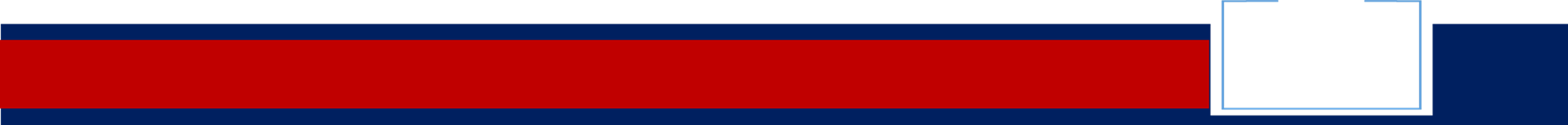 ཁག་གསུམ་པ།  རང་གྲུབ་ཚན་པ ༨~༡༠ བར་ཡིན།
ཁག་གསུམ་པའི་ནང་དུ་མི་ལ་རས་པས་མཐུ་ཐེངས་གཉིས་པ་བཏང་ནས།  ཨ་ཁུ་དང་ཨ་ནེ་སོགས་ལ་འཁོན་ལན་བསློགས་པའི་སྐོར་བྲིས་ཡོད།
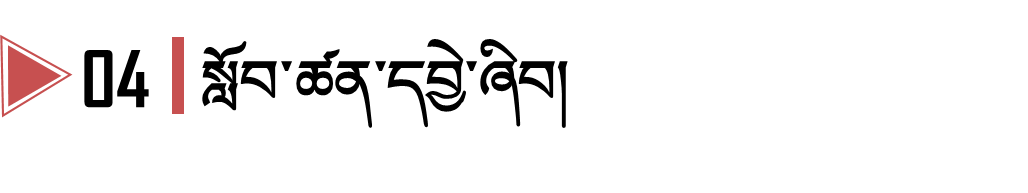 ཁག་
གསུམ་
པ
དེ་
ཡང་
བཞི་
རུ་
དབྱེ་
ཆོག
མཐུ་ཐེངས་དང་པོ་བཏང་ནས་ཁོང་མ་སྨད་ལ་སྡང་བའི་དགྲ་མི་སུམ་ཅུ་སོ་ལྔ་ཤི་བའི་མཐུ་རྟགས་ཐོན།
༡
མ་མྱང་ཚ་དཀར་རྒྱན་གྱིས་བུས་མཐུ་ནུས་ཐོན་པས་སེམས་ལ་དགའ་བ་ཆེན་པོ་བྱུང་བ།
༢
མི་ཤི་བྱུང་བའི་གཉེན་ཚན་གྱིས་མི་ལ་རས་པ་གསོད་དུ་འགྲོ་བའི་སྐབས་མས་ཐབས་བཀོད་ལ་བརྟེན་ནས་འཇིགས་རྒོལ་བྱས་པ།
༣
ཐོས་པ་དགས་ཨ་མས་བཀའ་བཞིན་སླར་ཡང་བླ་མ་གཡུང་སྟོན་ཁྲོ་རྒྱལ་གྱི་དྲུང་ནས་སེར་བའི་མཐུ་བཏང་བ།
༤
ཁག་གསུམ་པའི་དྲི་བ།
མ་མྱང་ཚ་དཀར་རྒྱན་གྱི་འཕྲིན་ཡིག་གི་གབ་དོན་གང་ཡིན་པ་དང་།
ལན། གབ་ཡིག་དེའི་གབ་དོན་གཙོ་བོ་ནི་མས་བསྐུར་བའི་གསེར་སྲང་བདུན་དེ་རྣམ་འབྱོར་བའི་སྟོད་གོས་ཀྱི་རྒྱབ་ཀྱི་ལྷན་པའི་འོག་ཏུ་ཡོད་པས་ལོངས་ཞེས་པའི་དོན་རེད།
རྩོམ་སྟངས་ཁྱད་ཆོས།
05
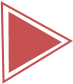 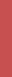 རྩོམ་འདིར་འབོད་པའི་ཐ་སྙད་དང་པོ་སྤྱད་ནས་དོན་གྱི་བརྒྱུད་རིམ་ཞིབ་བརྗོད་བྱས་ཡོད། དེ་ལྟར་བྲིས་པ་དེས་གཅིག་ནས་ཀློག་པ་པོ་ལ་བདེན་སྣང་གི་བརྩེ་དུང་བསྐྱེད་ཐུབ་པ་དང་། གཉིས་ནས་སྤྲོས་བརྗོད་བྱེད་མཁན་གྱི་སྣང་ངོ་ནས་བརྗོད་བྱའི་སྙིང་པོ་མཚོན་པའི་དགོས་མཁོ་ལྟར་རྒྱུ་ཆ་གདམ་གསེས་བྱེད་པར་ཚད་གཞི་འོས་འཚམ་འཛིན་ཐུབ་པའི་ནུས་པ་ཐོན་ཡོད།
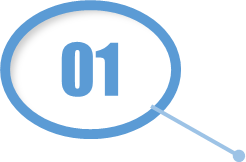 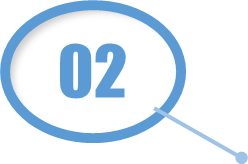 མི་སྣའི་བྱ་བྱེད་དང་། གཏམ་བརྗོད། ཕྱིའི་གཟུགས་བརྙན་སོགས་ཞིབ་འབྲི་བྱས་ཏེ་མི་སྣའི་རང་གཤིས་འབུར་དུ་བཏོད་ཡོད།
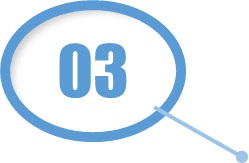 རྗོད་བྱེད་ཀྱི་སྐད་ཆ་འཚོ་བའི་རང་གཤིས་དང་མཐུན་སྦྱོར་ཆེ་ཞིང་། དོན་མཚོན་ཤུགས་ཆེ་བའི་གཏམ་དཔེ་འོས་འཚམ་གྱིས་བེད་སྤྱོད་བྱས་ཡོད་པ་བཅས་སོ། །
བརྗོད་སྙིང་།
06
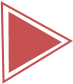 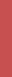 སློབ་ཚན་འདིར་ཐོས་པ་དགས་ཡུམ་གྱི་སྐུལ་མ་ལ་བརྟེན་ནས་དཀའ་སྤྱད་སྙིང་རུས་ཀྱིས་མཐུ་བསླབས་ཤིང་། མཐུ་བཏང་ནས་ཁོང་མ་སྨད་ལ་སྡུག་པོ་གཏོང་མཁན་ཚོར་རྒོལ་ལན་བསློགས་པ་བྲིས་ཏེ། སྐབས་དེའི་སྤྱི་ཚོགས་སུ་བདེན་རྫུན་ཤན་འབྱེད་ཀྱི་ཁྲིམས་ལུགས་ཤིག་མེད་པས་ཉམ་ཆུང་རྣམས་ཀྱིས་དྲང་སྙོམས་དྲང་བཞག་གི་འཚོ་བར་རེ་བ་བྱེད་པའི་འདུན་པ་མཚོན་པ་དང་སྦྲགས། ཐོས་པ་དགའི་བརྩོན་སེམས་དང་དགྲ་ལས་རྣམ་པར་རྒྱལ་བའི་སྙིང་སྟོབས་ལ་བསྔགས་བརྗོད་དང་། མྱང་ཚ་དཀར་རྒྱན་ནི་དྲང་བདེན་གྱི་ཆེད་དུ་ཡོད་ཚད་བློས་གཏོང་ཐུབ་པ་དང་། བདེན་རྫུན་གྱི་ཆེད་དུ་སྡུག་མྱོང་ཐུབ་པའི་བུད་མེད་མཛངས་མ་ཞིག་ཡིན་པའི་སྣང་བརྙན་གསར་བཞེངས་བྱས་ཡོད།
བསམ་གཞིག་དང་ལག་ལེན།
07
《བདག་གི་གཞོན་ནུའི་ལོ་རབས》ཞེས་པའི་ཚན་པ་འདིའི་ནང་གི་མི་སྣ་གཙོ་བོ་སུ་ཡིན།
མྱང་ཚ་དཀར་རྒྱན་གྱི་རང་གཤིས་ཅི་འདྲ་ཡིན།
མི་ལ་རས་པའི་རྣམ་ཐར་ནང་གི་མི་སྣ་གཙོ་བོ་ནི་མི་ལ་རས་པ་ཡིན་པ་བཤད་མ་དགོས་མོད། བདམས་བཀོད་ཚན་པ་འདིའི་ནང་ཡུམ་མྱང་ཚ་དཀར་རྒྱན་གྱི་ཉམས་འགྱུར་དང་སྐད་ཆ། སེམས་ཁམས་ལ་སོགས་བྲིས་པ་ཞིབ་ཅིང་གསོན་ཉམས་ལྡན་པས་མི་སྣ་གཙོ་བོ་ཡུམ་མྱང་ཚ་དཀར་རྒྱན་ཡིན།
ཆགས་སྡང་གི་དབྱེ་བ་གསལ་ཞིང་བདེན་དོན་གྱི་ཆེད་དུ་མགོ་བོ་གཏན་ནས་མི་སྒུར་བ། ལས་ལ་བརྩོན་ཞིང་དཀའ་སྡུག་ལ་བཟོད་བསྲན་བྱེད་ཐུབ་པ། སྤྱང་གྲུང་འཛོམས་ཤིང་ཐབས་ལ་མཁས་པ། བློ་དང་རིག་པ་རྣོ་ཞིང་རིག་གནས་ཀྱི་ཆུ་ཚད་ངེས་ཅན་ཡོད་པའི་བོད་རིགས་བུད་མེད་མཛངས་མ་ཞིག་ཡིན།
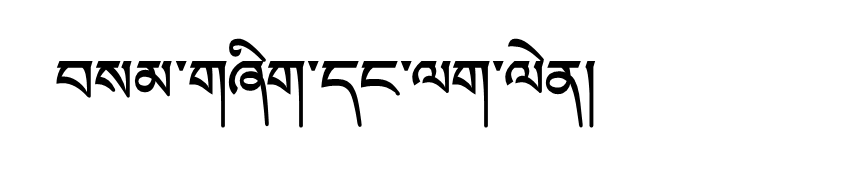 07
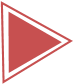 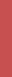 ༡
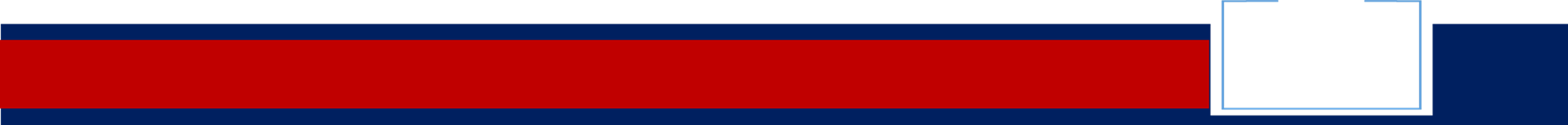 སློབ་ཚན་འདིའི་བརྗོད་བྱ་ཅི་ཞིག་ཡིན།
ལན། ཐོས་པ་དགས་ཡུམ་གྱི་སྐུལ་མ་ལ་བརྟེན་ནས་དཀའ་སྤྱད་དྲག་པོས་མཐུ་བསླབས་ཤིང་། མཐུ་བཏང་ནས་ཁོང་མ་སྨད་གསུམ་ལ་སྡུག་པོ་གཏོང་མཁན་ཚོར་རྒོལ་ལན་བསློགས་པ་བྲིས་ཡོད།
༢
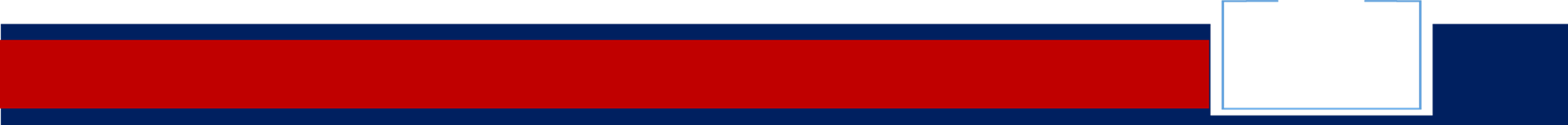 མི་ལ་རས་པར་མཐུ་དང་སེར་བའི་གདམས་པ་གནང་བའི་སློབ་དཔོན་སུ་ཡིན།
ལན། མཐུ་ནི་བླ་མ་གནུབས་ཆུང་བས་གནང་བ་དང་། སེར་བའི་གདམས་པ་ནི་བླ་མ་གཡུང་སྟོན་ཁྲོ་རྒྱལ་གྱིས་གནང་བ་ 
     ཡིན།
ལས་བྱ།
08
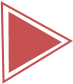 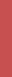 གཤམ་གྱི་ཚིག་དག་གི་ནང་དོན་ཅི་ཡིན་ཤོད།
རྒྱགས་ཆད་ན་ལུང་པ་ཁ་བྱང་དུ་ལྟ་བ། སྤྲིན་ནག་པོ་ལྡིང་ཞིང་། སྐར་མ་སྨིན་དྲུག་འཆར་བའི་འོག་ན་རང་རེའི་ཉེ་ཚན་གྲོང་བ་བདུན་ཡོད་པས། དེ་ནས་རྒྱགས་ཅི་འདོད་འོང་བ་ཡོད་པས་ལོངས། རྩད་མ་ཆོད་ན་ལུང་པ་དེའི་ནང་ན་རྣལ་འབྱོར་བ་འདི་རང་བཞུགས་པ་ཡིན་པས་གཞན་དུ་མ་འདྲི། ཞེས་པའི་གབ་ཡིག་གི་དོན་ཅི། དེ་ལས་མྱང་ཚ་དཀར་རྒྱན་ནི་མི་ཅི་འདྲ་ཞིག་ཡིན་པ་མཚོན་གྱི་ཡོད།
སློབ་མ།
     ཕག་མོ་ཚེ་རིང་།
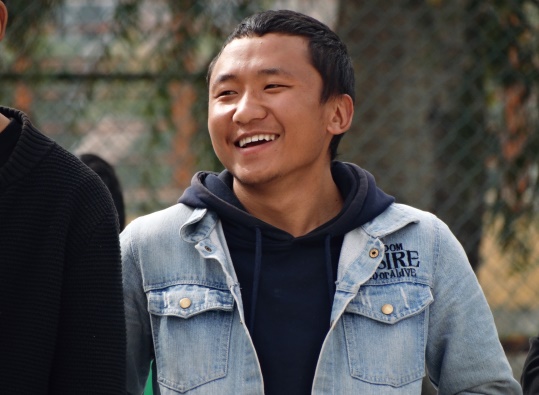 རྡོ་རྗེ་སྐྱབས།
དགེ་རྒན།
      གཡང་ལྡན་རྒྱལ།
༼རྩེ་ཁོག་རྫོང་མི་རིགས་སློབ་འབྲིང་དང་པོ། ༽
      གཅོད་པ།
༼ གཅན་ཚ་རྫོང་མི་རིགས་སློབ་འབྲིང་དང་པོ། ༽
མགོན་པོ་རྒྱལ།